Monday 8th February 2021
History/Topic
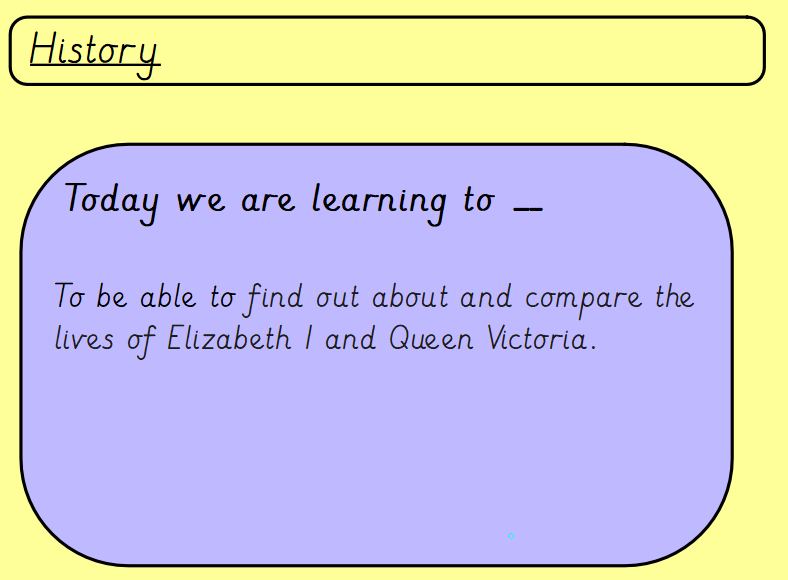 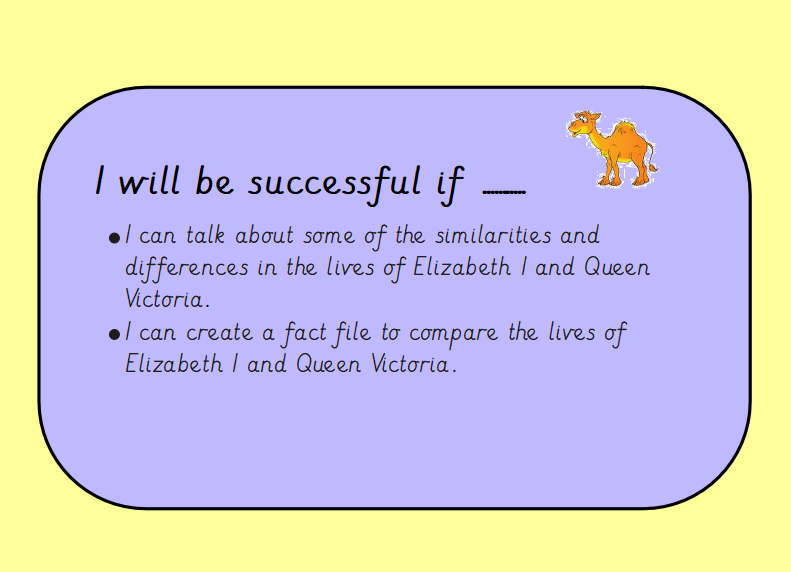 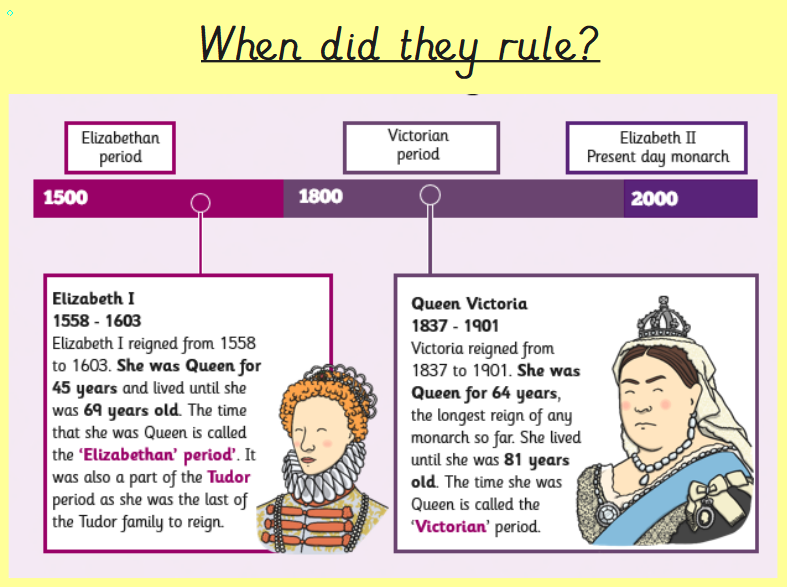 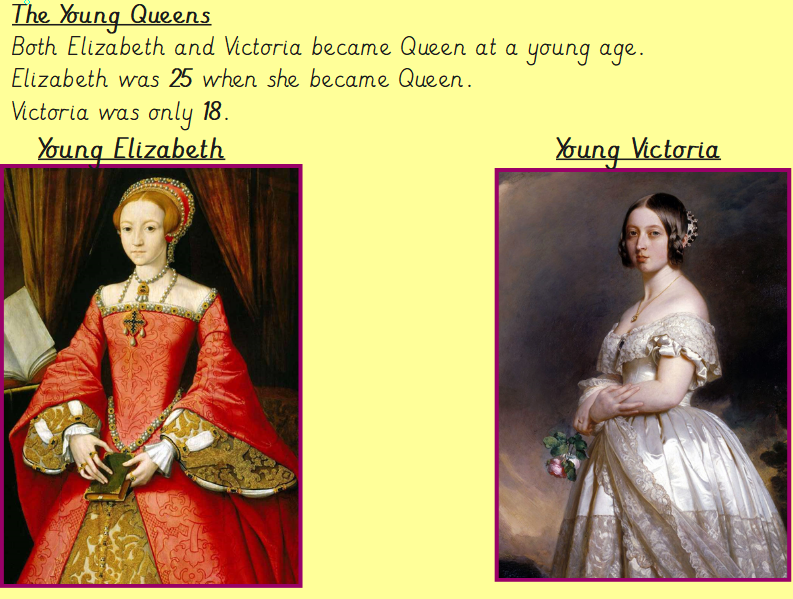 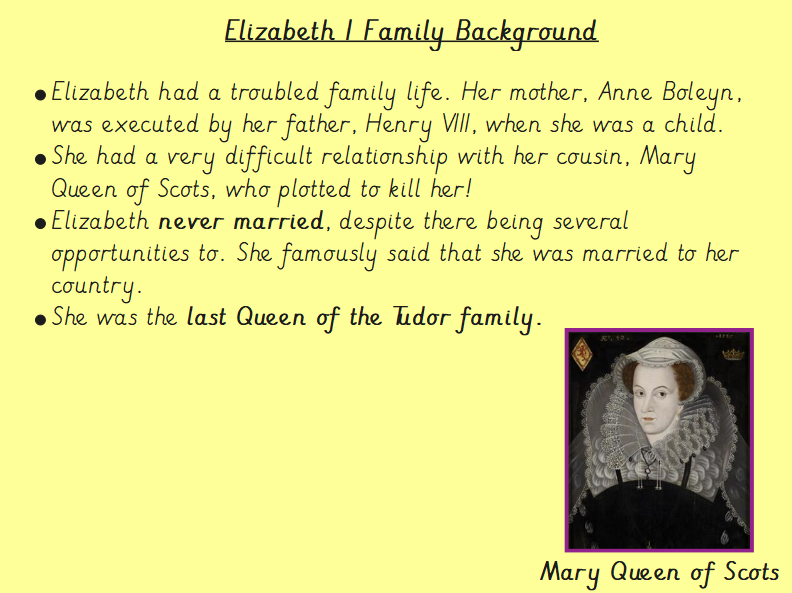 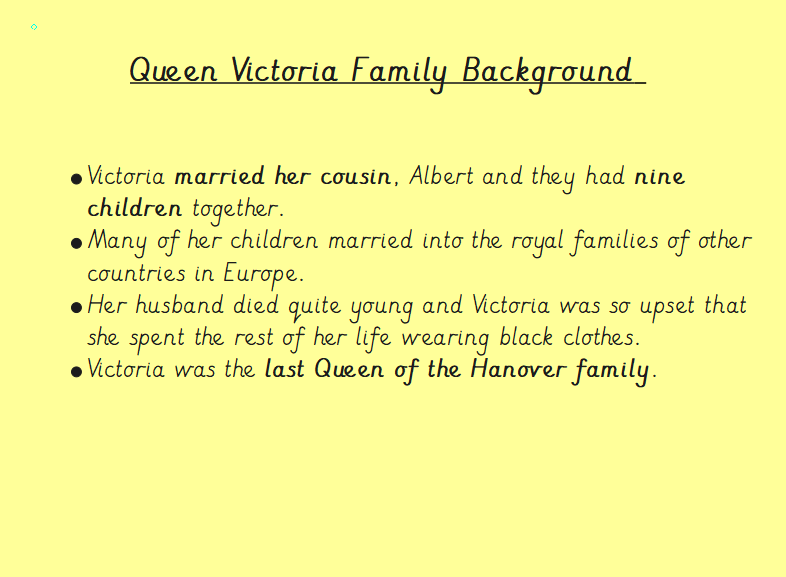 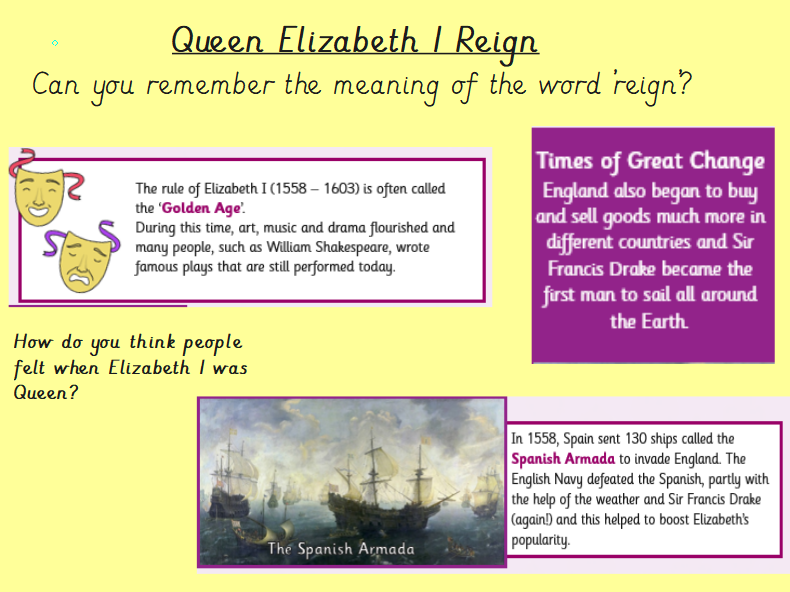 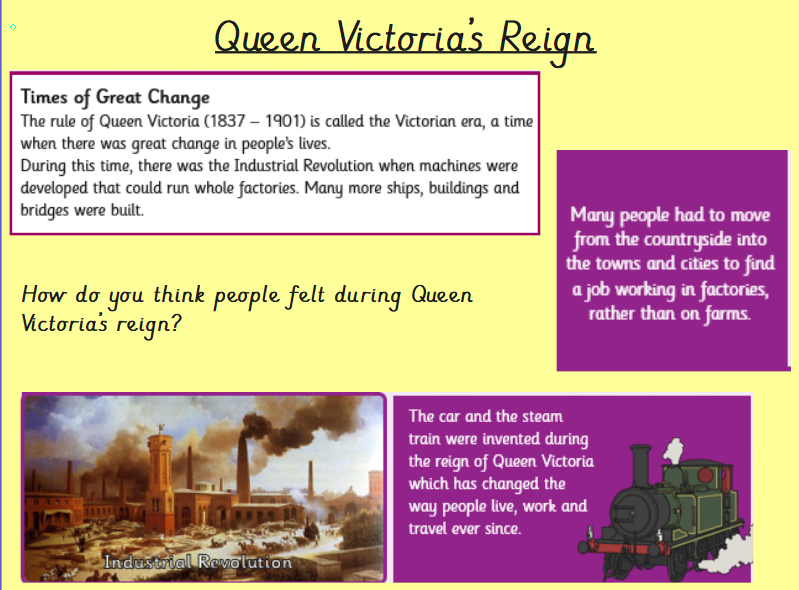 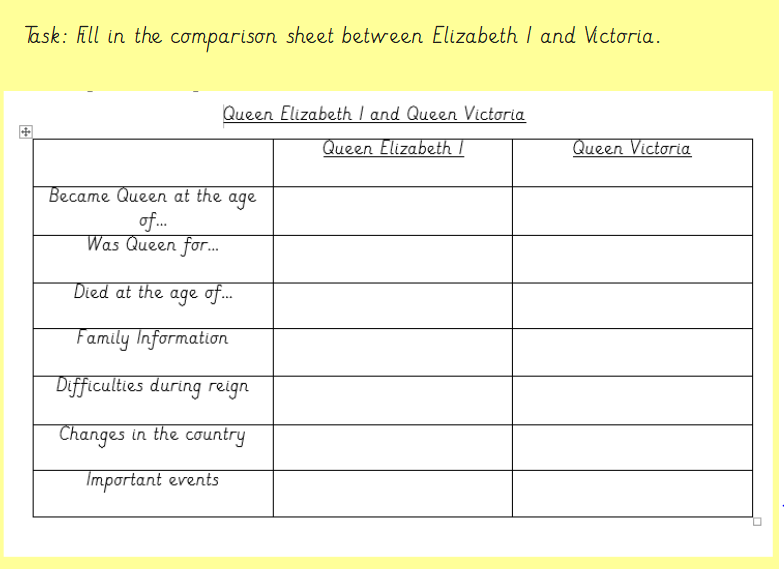